Політичні партії Казахстану та Німеччини : історичний аспект, парламентська діяльність, функціонування
Зміст
1.Вступ
2. Етапи розвитку політичних партій Казахстану та Німеччини
3. Сучасні політичні партії Казахстану та Німеччини
4.Порядок створення та державної реєстрації політичних партій у Казахстані та Німеччині
5. Правове регулювання організаційних та ідеологічних засад діяльності політичних партій у Казахстані та Німеччині
6. Фінансування політичних партій Казахстану та Німеччини
7.Висновок
8.Список використаних джерел
Вступ
Важливою ознакою демократичної політичної системи суспільства є існування та взаємодія політичних партій. Ефективне функціонування партій та партійної системи досягається тільки при умові існування впорядкованого політико-правового регулювання партійної діяльності.  Динамізм партійно-політичного життя суспільства не дозволяє разовим актом врегулювати всі питання в сфері партійного права, а змушує постійно проводити пошуки у даному напрямку. 
Для України проблема вдосконалення партійного законодавства є важливою, зважаючи на гостру необхідність побудови дієздатної партійної системи. Адже в майбутньому Українська держава орієнтується саме на виборчу систему пропорційного представництва та розширення повноважень парламенту. Тому зростає потреба вивчення досвіду зарубіжних країн,  на основі досягнень якого робити свої кроки реформування.
Етапи розвитку політичних партій Казахстану
Формування фундаменту казахстанської державності. Він характеризувався розвитком політизованого самодіяльного руху і утворенням перших політичних партій, які, однак, не відповідали всім критеріям партії як стійкої політичної організації.
1991-1995 рр.
І етап
Створення і зміцнення сучасних демократичних інститутів; конституційні поправки 1998 роки; формування нового складу нижньої палати Парламенту, обраного за змішаною системою голосування. коли після введення пропорційної системи голосування і виділення 10 місць (з 77) в нижній палаті парламенту політичні партії вперше отримали можливість не побічно, а безпосередньо брати участь в боротьбі за депутатські мандати.
1995-2001 рр.
ІІ етап
Відбулось зміцнення державності; трансформація партійної системи. На парламентських виборах 2004 року вперше була легально реалізована стратегія політичних союзів. Створення передвиборчих блоків на партійній основі було легітимізовано в 2004 році змінами в законі про вибори. Чотири партії об'єдналися в два блоки, які взяли активну участь у виборах
2001-2006 рр.
ІІІ етап
У закон про вибори була введена наступна норма: якщо сім відсотків голосів виборців, які взяли участь в голосуванні, отримано тільки однією політичною партією, то до розподілу депутатських мандатів допускається список зазначеної політичної партії, а також партійний список партії, що набрала наступне найбільше число голосів виборців, які взяли участь в голосуванні. Новий правовий механізм дозволив формувати Парламент за участю не менше двох партій.
2007-2011 рр.
ІV етап
Формування трьохпартійної нижньої палати парламенту; вибори в Мажиліс 2016 року які відкрили перспективи подальшого розвитку політичної системи
2012-теперішній час
V етап
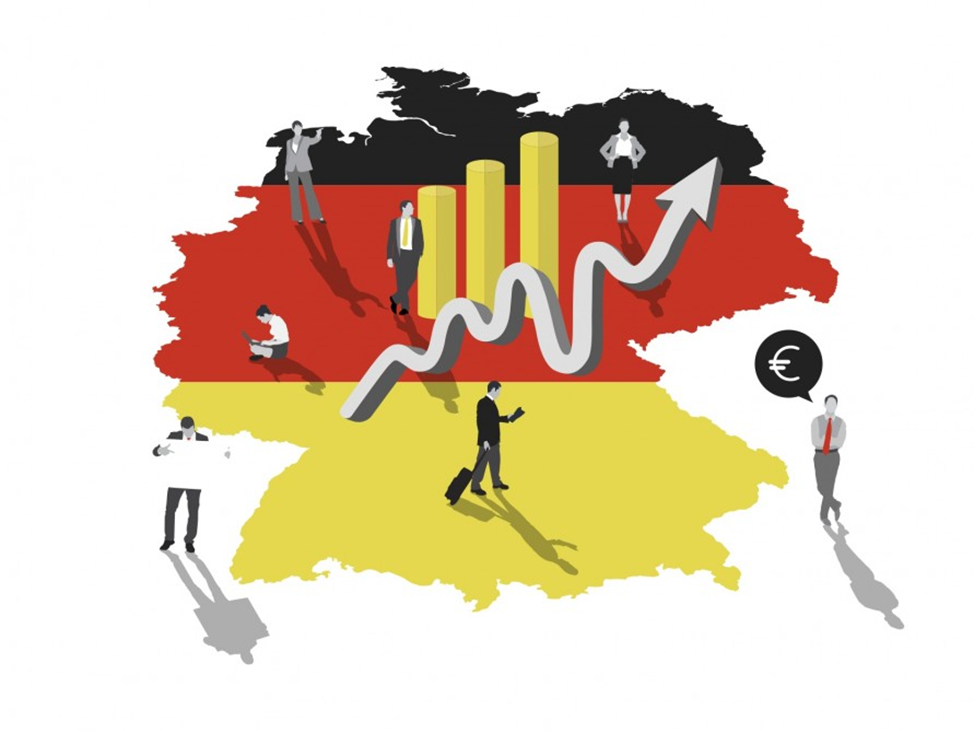 Етапи розвитку політичних партій Німеччини
Початок формування політичних партій Німеччини
І етап
1830-1860 рр.
Створення основних політичних партій Німеччини
ІІ етап
1860-1870 рр.
ІІІ етап
1878-1890 рр.
Дія виключного закону про заборону соціал-демократичних партій
ІV етап
Повернення до влади соціал-демократичної партії
1890-1918 рр.
V етап
Заборона всіх партій, крім НСРПН
1918-1945 рр.
VІ етап
Формування партійної системи сучасної Німеччини
1945-1949 рр.
VІІ етап
1953-1976 рр.
Концентрація на рівні двох з половинною партійної системи
ІІХ етап
Трансформація в відкриту багатопартійну систему
1976-1989 рр.
Інтеграційний етап в ході об'єднання двох німецьких держав і формування нової багатопартійної системи
1989 – теперішній час
ІХ етап
Сучасні політичні партії Казахстану
Має 83 депутатів у Мажилісі
Створена 19 січня 1999 р.
Ідеологічною метою партії політичний центризм
Партія «Нур Отан»
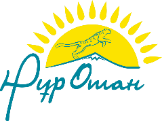 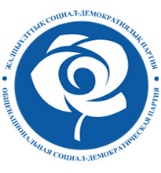 Створена 10 вересня 2006 р.
Ставить за мету побудову демократичної, правової, соціальної держави та інноваційної економіки
Загальнонаціональна соціал-демократична партія
В Мажилісі не представлена
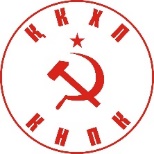 Ставить за мету побудову демократичної, правової, соціальної держави та інноваційної економіки
Комуністична народна партія Казахстану
Зареєстрована 21 червня 2004 р.
Має 7 депутатів у Мажилісі
Демократична партія Казахстану «Ак жол»
Створена  3 квітня 2002 р
має 8 депутатів у Мажилісі
Мета партії: незалежний, квітучий, демократичний Казахстан.
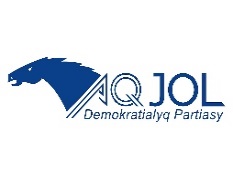 Створена 1 березня 2002 р.
В Мажилісі не представлена
Метою є посилення державного регулювання, підтримку агросектора, активне сприяння впровадженню реформ, спрямованих на подальшу демократизацію суспільства
Казахстанська соціал-демократична партія «Ауил»
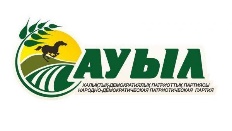 Створена 4 березня 2000 р.
В Мажилісі не представлена
Метою партії є здійснення національного відродження народів Казахстану, побудова правової демократичної держави, громадянського суспільства з розвинутою ринковою економікою
Партія патріотів Казахстану
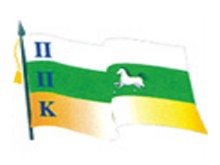 Сучасні політичні партії Німеччини представлені у Бундестазі
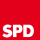 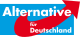 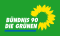 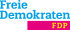 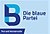 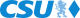 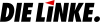 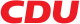 Социал-демократична партія Німеччини — СДПГ
Вільна демократична партія — ВДП
Альтернатива для Німеччини
Християнсько-соціальний союз в Баварії
Християнсько-демократичний союз — ХДС
Союз 90/Зелені
Ліва партія
Синя партія
має 91 депутата у Бундестазі
має 46 депутатів у Бундестазі
має 80 депутатів у Бундестазі
має 67 депутатів у Бундестазі
має 1 депутата у Бундестазі
має 200 депутатів у Бундестазі
має 152 депутати у Бундестазі
має 69 депутатів у Бундестазі
Порядок створення політичної партії в Республіці Казахстан
Ініціатива групи громадян Республіки Казахстан чисельністю не менше однієї тисячі осіб
1
Утворення числа членів ініціативної групи організаційного комітету у складі не менше десяти осіб, для підготовки і проведення установчого з'їзду (конференції) політичної партії, який буде представляти дві третини областей, міст республіканського значення і столиці
2
Повідомлення Організаційним комітетом органу що здійснює реєстрацію про намір створення політичної партії
3
Надання органом що здійснює реєстрацію уповноваженій особі організаційного комітету документ, що підтверджує початок створення політичної партії
4
Публікація організаційним комітетом протягом місяця з дня видачі йому підтвердження в періодичних друкованих виданнях, які розповсюджуються на території Республіки Казахстан, відомостей про намір створити політичну партію, про місце та дату проведення установчого з'їзду (конференції) політичної партії, відкриття розрахункового рахунку в банку другого рівня Республіки Казахстан та інші дії
5
Проведення установчого з'їзду (конференції) політичної партії протягом двох місяців з дня видачі підтвердження, на якому приймаються рішення про створення політичної партії, її назву, статут, програму і формуються її керівні органи
6
7
Припинення діяльності організаційного комітету
Сплив шести місяців з дня видачі органом що здійснює реєстрацію підтвердження
Державна реєстрація політичної партії
Відмова в державній реєстрації політичної партії
Рішення ініціативної групи громадян
8
Умови державної політичної партії в Республіці Казахстан
Подання до органу, що здійснює державну реєстрацію не пізніше ніж через чотири місяці з дня проведення установчого з'їзду (конференції) політичної партії необхідних документів
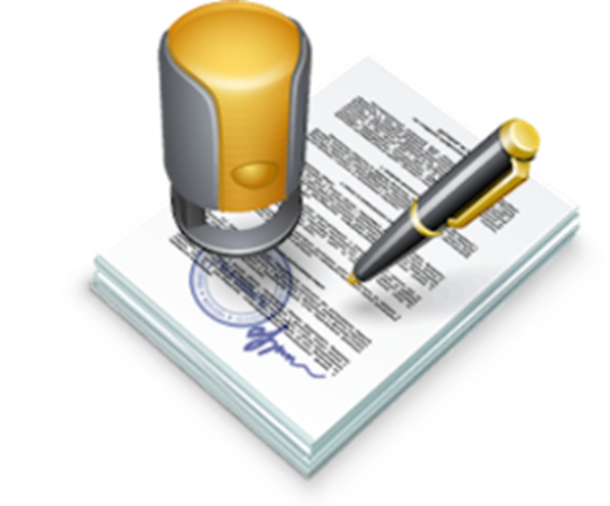 Заяву встановленої форми
Статут та програму політичної партії підписані керівником політичної партії
Протокол установчого з'їзду (конференції) політичної партії
Списки членів політичної партії
Документ про сплату збору за державну реєстрацію юридичної особи
До складу партії повинно входити не менше сорока тисяч членів партії, які представляють структурні підрозділи (філії та представництва) партії у всіх областях, містах республіканського значення і столиці, чисельністю не менше шестисот членів партії в кожній з них.
Проведення облікової реєстрації своїх структурних підрозділів (філій та представництв) в територіальних органах юстиції республіканського значення і столиці, чисельністю протягом шести місяців з дня державної реєстрації
Невиконання даної вимоги є підставою для скасування державної реєстрації політичної партії
Порядок створення та державної реєстрації політичної партії в Німеччині
Проведення загальних зборів (не менше 7 осіб)
1
2
Затвердження статуту та програми партії
Обрання правління партії
3
Подання документів для реєстрації до реєстраційного суду
4
Державна реєстрація політичної партії
5
Партія втрачає статус партії, якщо протягом 6 років не висуває кандидатів до Бундестагу або місцеві ландтаги
Органи та структурні підрозділи політичних партій в Республіці Казахстан
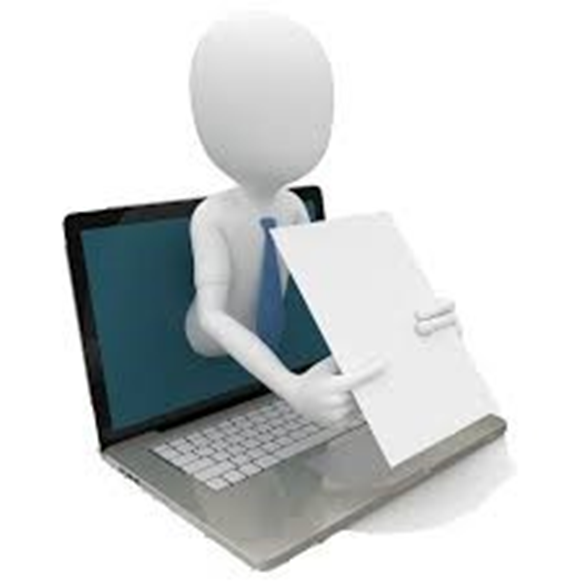 З'їзд (конференція) політичної партії
Є вищим керівним органом політичної партії
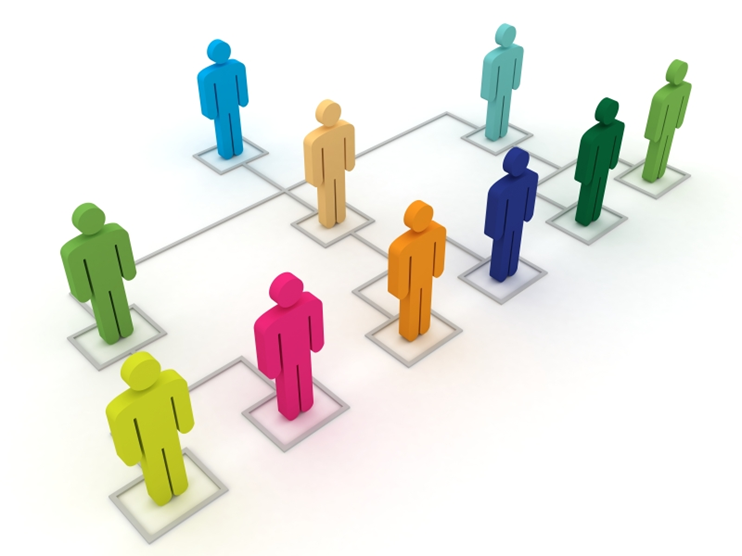 Внесення змін та доповнень до статуту і програми політичної партії
Повноваження
Висування членів політичної партії як кандидатів в Президенти Республіки Казахстан, депутати Мажилісу Парламенту, затвердження партійного списку кандидатів в депутати, що подається для реєстрації в Центральну виборчу комісію Республіки Казахстан
Обираються керівні органи партії
Затверджує розмір членських партійних внесків
Є вищим керівним органом філії або представництва політичної партії політичної партії
Конференція (загальні збори) філії або представництва політичної партії
Обрання їх керівних органів філії або представництва політичної партії
Повноваження
Висування партійних списків кандидатів в депутати відповідних масліхатів
Правове регулювання ідеологічних засад діяльності  політичних партій в Республіці Казахстан
Конституцією Республіки Казахстан визнано ідеологічну та політичну багатоманітність
Реальне право різних суб'єктів безперешкодно формулювати, досліджувати, пропагувати та втілювати в практику суспільних відносин ідеї, теорії, погляди щодо різних аспектів життя держави і суспільства
Конституцією Республіки Казахстан заборонено
Діяльність партій мета та дії яких, направлені на насильницьку зміну конституційного ладу, порушення цілісності Республіки, підрив безпеки держави, розпалювання соціальної, расової, національної, релігійної, класової, родової ворожнечі
Партії діяльність яких заснована на релігійній основі
Органи та структурні підрозділи політичних партій в Німеччні
Приймає рішення щодо партійних програм, статутів, правил внеску, арбітражу, розпуску та злиття з іншими політичними партіями
З'їзд (загальні збори) політичної партії
Є вищим керівним органом політичної партії
Обирає членів виконавчого комітету політичної партії
Здійснює керівництво політичною партією
Виконавча рада політичної партії
Представляє політичну партію в органах та установах
Здійснюють вирішення політичних та організаційних завдань партії
Партійні комітети
Здійснюють посередництво та вирішення спорів між територіальним органами партії та окремими членами, а також здійснюють тлумачення положень статутів
Арбітражні суди
Джерела фінансування політичних партій в Республіці Казахстан
Вступні та членські внески
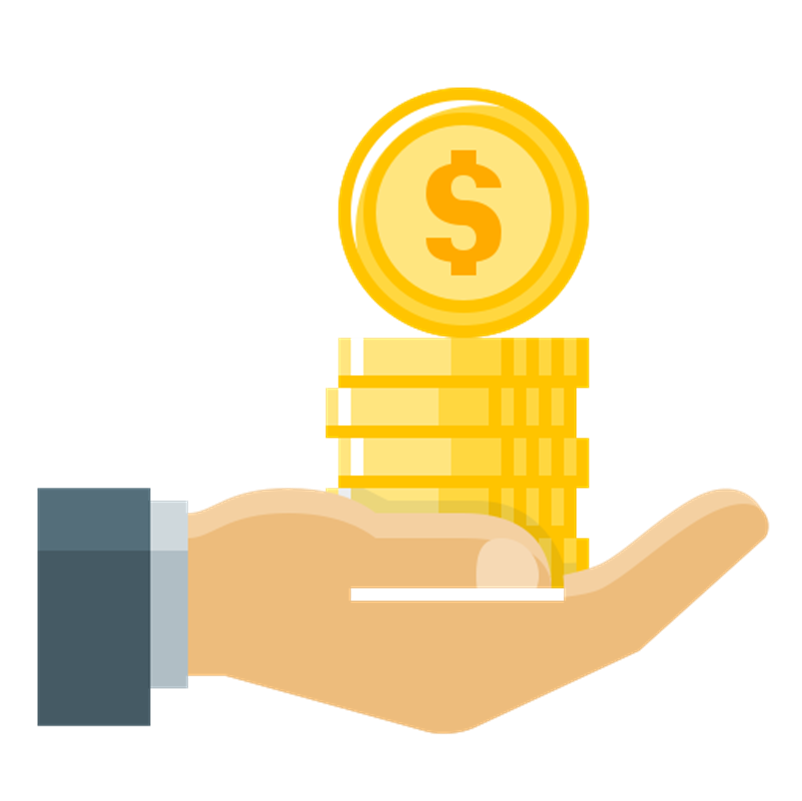 Пожертвування громадян і недержавних організацій Республіки Казахстан, за умови, що ці пожертви документально підтверджені і вказано їх джерело
Доходи від підприємницької діяльності
Кошти державного бюджету Республіки Казахстан
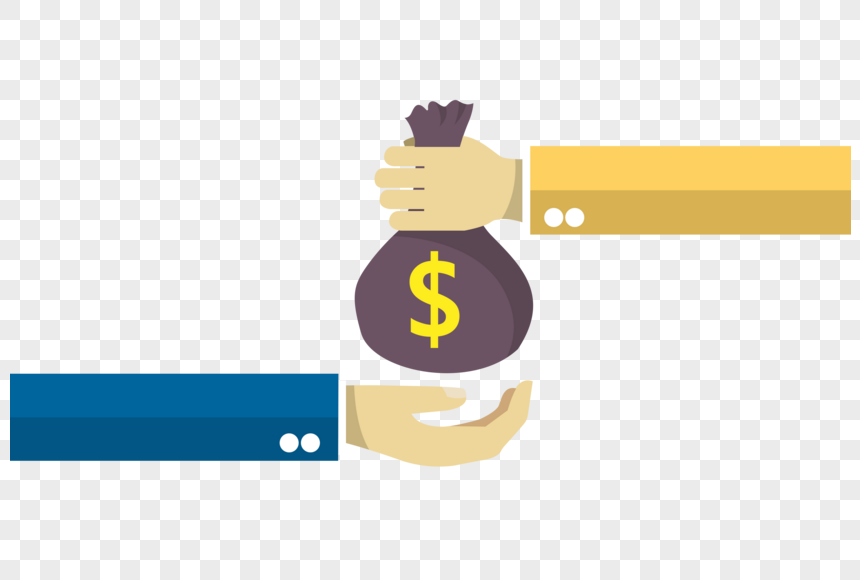 Джерела фінансування політичних партій в Німеччині
Державні субсидії
Пожертвування від фізичних та юридичних осіб
Членські внески
Інші доходи не заборонені законом
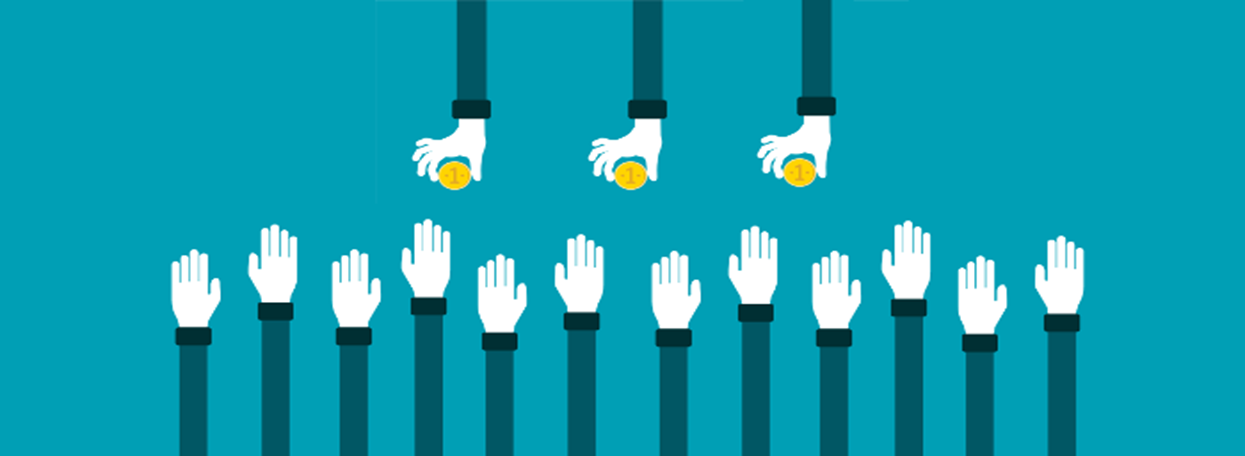 Розмір державного фінансування політичних партій в Німеччині
0,85 євро за кожен голос
За перших 4 млн. голосів виборців
За голоси виборців понад 4 млн.
0,7 євро за кожен голос
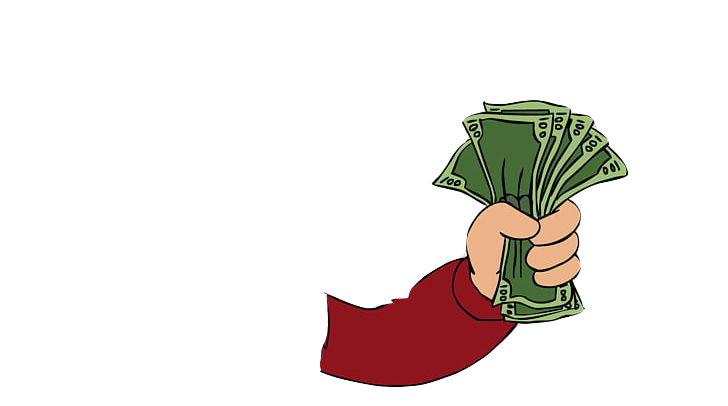 За кошти отримані від членських внесків (враховується лише до 3300 євро від однієї особи)
0,38 євро за кожне отримане євро
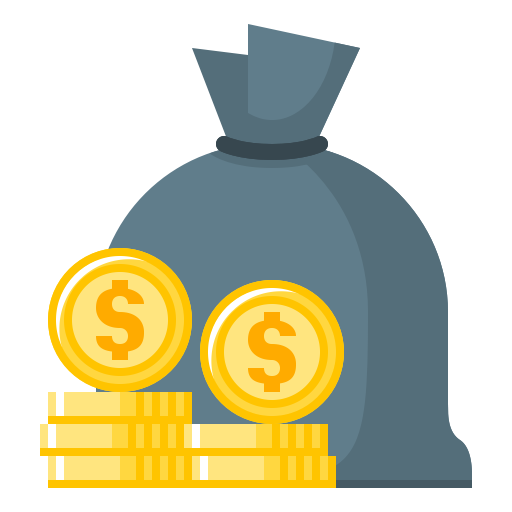 Загальна сума видатків на фінансування політичних партій за один рік не повинна перевищувати 133 млн. євро
Висновки
Отже, дослідивши досвід розвитку політичних партій цих двох країн, можна дійти висновку, що ці дві країни у своєму розвитку пішли двома кардинально різними шляхами розвитку, проте в кожному з них можна знайти позитивні надбання, які були б актуальні для подальшого більш детального дослідження та впровадження в Україні.
Список використаних джерел
1.Політичні партії Казахстану. URL:uk.wikipedia.org/wiki/%D0%9F%D0%BE%D0%BB%D1%96%D1%82% D0%B8%D1%87%D0%BD%D1%96_%D0%BF%D0%B0%D1%80%D1%82%D1%96%D1%97_%D0%9A%D0%B0%D0%B7%D0%B0%D1%85%D1%81%D1%82%D0%B0%D0%BD%D1%83. 
2. Gesetz über die politischen Parteien. Bundesgesetzblatt. 1994. №5.  С. 150-159. URL: https://www.gesetze-im-internet.de/partg/.
3. Закон Республики Казахстан от 15 июля 2002 года № 344-II «О политических партиях» //. - Режим доступу до ресурсу: https://online.zakon.kz/document/?doc_id=1032141#pos=147;-54
4. Ключкович А.Ю. Правовий статус та основи діяльності політичних партій у Німеччині. Науковий вісник Ужгородського університету. Серія: Політологія, Соціологія, Філософія.  2005. Вип. 2. С. 168-180.
Дякую за увагу